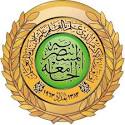 الجامعة المستنصرية
كلية الآداب
قسم الانثروبولوجيا وعلم الاجتماع
المدرس الدكتور: عذراء صليوا رفو
مادة المشكلات المجتمعية/ المحاضرة (4)
المرحلة الثانية/الدراسة الصباحية والمسائية
وكي نستطيع إدراك وتفسير المشكلات المجتمعية، هناك العديد من الحقائق التي ينبغي أن تؤخذ في الاعتبار وهي : 
1- مقاييس (معايير) المشكلة المجتمعية :
توجد المشكلة المجتمعية حينما يظهر نوع من التناقض أو التعارض بين ما هو كائن أو موجود بالفعل، وبين ما يعتقد الناس أنه ينبغي أن يكون، وهذا الكلام يختلف تقديره من مجتمع لآخر، بل ومن جماعة لأخرى داخل المجتمع الواحد، طبقا لقواعد السلوك التي تحكم الأفراد في هذه المجتمعات أو الجماعات، وكذلك مثل هذه الأمور تختلف داخل المجتمع الواحد من وقت لآخر حسب تطور المجتمع ودرجة نموه .
مثلا أن المجتمع العراقي على سبيل المثال يمارس نوعا من السلوك المعين ذي الصفة الاجتماعية الخصوصية، فيما يتعلق بالمظهر الخارجي للفرد، وبالذات ما يتعلق بملبسه، وأي خروج على هذا المظهر من جانب بعض المواطنين سوف يمثل خروجاً على هذا السلوك العام الذي ارتضاه أفراد المجتمع لأنفسهم ولن يرتاح له الكثيرون وكذلك اللباس الفاضح الذي تسمح به بعض المجتمعات، خاصة فيما يتعلق بالإناث، لا تسمح به المجتمعات العربية بصفة عامة، التي تتطلب الاعتدال في كل شيء.
2- الأصول الاجتماعية للمشكلات المجتمعية:
المشكلات المجتمعية لها أصول اجتماعية، وعلى الرغم من أن المجتمع حينما يصف التناقض الذي بين بعض أفراده أو جماعاته بسبب وجود المشكلة بأنه غير مقبول، وبأنه ينبغي الوقوف في وجهه والعمل على مواجهته، على الرغم من ذلك يمكن أن يكون المجتمع ذاته وراء حدوث المشكلة بطريقة أو بأخرى .
إن علماء الاجتماع يركزون عادة على الأصول الاجتماعية للمشكلات، أكثر من تركيزهم على أي شيء آخر، وهذا بطبيعة الحال، لا يمنع أن هناك أسباباً أخرى للمشكلات المجتمعية مثل الكوارث الطبيعية كالزلازل والبراكين الثائرة والفيضانات والأعاصير والأمراض المعدية، والتي قد ينتج عنها مشكلات مجتمعية كثيرة .
3- المشكلات المجتمعية الظاهرة والكامنة :
إن الكثير من المشكلات المجتمعية ظاهرة وواضحة للعيان ولا يختلف عليها الناس فالجرائم بكل أنواعها جزء من المشكلات المجتمعية التي توجد في كل المجتمعات بدرجات متفاوتة والكل يستنكرها بدرجة أو بأخرى، فمشكلة تعاطي المخدرات، على سبيل المثال بين الشباب في كثير من المجتمعات تعتبر من المشكلات الواضحة الظاهرة التي تحاول كل المجتمعات جاهدة القضاء عليها .
ولكن هناك أنواعاً من المشكلات المجتمعية خافية وغير واضحة بالنسبة للكثيرين، فعلى سبيل المثال هناك مشكلات قد تنشأ بين الشباب نتيجة مشاهدتهم لبعض البرامج التليفزيونية، حيث ثبت أن بعض الشباب الصغار يقلدون أبطال المسلسلات التليفزيونية التي يشاهدونها في مجال الجريمة كسرقة السيارات بأسلوب معين أو السطو على بعض الآمنين في منازلهم.

4- تصورات الناس وقناعاتهم عن المشكلة المجتمعية :
تختلف تصورات الناس عن مشكلاتهم الاجتماعية. فهناك من ينظر إلى المشكلة الاجتماعية على أنها كل صعوبة تواجه أنماط السلوك السوية في المجتمع، أو أنها انحرافات تظهر في سلوك الأفراد والجماعات، بمعنى أنها انحراف عن المعايير المتفق عليها في ثقافة من الثقافات أو مجتمع من المجتمعات .
كما أن هناك العديد من النظريات العلمية التي حاولت أن تشرح المشكلات المجتمعية وركزت على الجانب الاجتماعي للفرد وللمجتمع، وترى أن المشكلات المجتمعية تتعامل مع مشكلات تتعلق بأعداد كبيرة من أفراد المجتمع، وبالمشكلات التي تعترض حياتهم أو ينغمسون فيها.
سادساً) أهداف دراسة المشكلات المجتمعية:
1- الإدراك الفعلي لظاهرة ما، وفق الأسلوب العلمي للمعرفة الصحية المدققة، والوقوف على أبعاد المشكلة.
2- رصد الآراء الاجتماعية الممكنة للحلول المنتظرة.
3- فهم المشكلات المجتمعية لعلاجها وتجنبها.

سابعاً) جوانب يجب مراعاتها أثناء التصدي للمشكلة:
1- الإمكانات المتاحة.
2- ترابط المشكلات فيما بينها ترابطا عضوياً.
3- حل المشكلات بشمولية من أجل تغيير الحياة فالحلول المؤقتة لا تجدي.
4- المشكلات تعكس النظام القيمي، ودراسته مدخل للعلاج.

ثامناً) اتجاهات تفسير المشكلات المجتمعية:
1) التفسير التاريخي: وهو التفسير الذي يعتمد على التطور التاريخي كأساس لتفسير ظهور المشكلات المجتمعية، وفي هذا الإطار فإنَّ المجتمع الإنساني يمر بحالات من التغير والتبدل المستمر تبعاً للمراحل التطورية التي يمر بها من البساطة إلى التعقيد وكلما اخذ المجتمع بالتطور بدأت عليه بعض الظواهر التي لم تكن موجودة سابقاً.
كما أنَّ المشكلات المجتمعية تزداد بتطور المجتمع، فحينما يتحول المجتمع من بسيط إلى مجتمع نامِ تظهر عليه مشكلات ملازمة لهذا التحول مثل: الجهل والفقر والمرض والأمية.. الخ وعندما ينتقل المجتمع من مرحلة المجتمع النامي إلى مرحلة المجتمع المتقدم تلازمه أيضاً مشكلات جديدة منها: الطلاق والانتحار وجناح الأحداث والجريمة... وغيرها.
من هنا نجد أنَّ المجتمع العربي والغربي يعاني اليوم من مشكلات مجتمعية عديدة نتيجة للتغيرات التي تعرضت لها في القرن العشرين التي أهمها: التصنيع والتحضر والهجرة من الريف إلى المدينة واستعداد الناس لتقبل الأشياء الجديدة، وذلك كله قد أدى على زعزعة الأنماط الاجتماعية التقليدية القديمة وإحلال الأنماط الجديدة التي تنسجم والتحولات الجديدة التي مر بها المجتمع.
2) التفسير النفسي: من المعلوم أنَّ العامل النفسي يؤدي دوراً مهماً في ظهور المشكلات المجتمعية لأنَّ اختلافات الأفراد تؤدي إلى الاختلافات في اتجاهاتهم وسلوكهم. ولهذا السبب نجد أنَّ بعضهم يندفع نحو الأعمال المنحرفة عن القواعد المألوفة في المجتمع بينما يتمسك غيرهم بالسلوك السوي المنضبط. كما أنَّ تكوين الحالة النفسية للفرد لا يخضع للمؤثرات الوراثية فقط؛ بل يخضع لمؤثرات فيزيولوجية قد تؤثر عليه بعد الولادة مثل: اختلال في وظائف الأجهزة أو الأعضاء أو الغدد أو مؤثرا بيئية مثل الخلل في عمليات التنشئة الاجتماعية أو سوء العلاقات الاجتماعية بينه وبين المجتمع. 
أنَّ التغيرات العاطفية الأساسية للفرد تتأثر عادة عن طريق الأخذ والعطاء المبكر بين الفرد والمجتمع؛ لذا على المجتمع أنْ ينشأ أفراده ضمن حدوده وبما يتفق وقواعده والعمل على تحقيق الضمان العاطفي بالاعتماد على أساليب الترغيب والتوجيه بدلاً من القسوة والتخويف من أجل توفي الحياة العاطفية السليمة. 

3) التفسير الاجتماعي: هذا الاتجاه يحاول تفسير المشكلات المجتمعية من زاوية اجتماعية، فالملاحظ أنَّ التغيرات التي تحصل في إحدى المؤسسات الاجتماعية تسبب تغيراً مماثلاً في بقية المؤسسات الأخرى الأمر الذي يؤدي إلى حدوث التصادم بين الأحكام والقوانين والتقاليد القديمة والجديدة للمؤسسات الاجتماعية وهذا بدوره يؤدي إلى عدم استطاعة هذه المجتمعات المتبدلة تنظيم العلاقات بين أبنائها.
أنَّ هذا التنظيم لا يتحقق عن طريق القوة وإنَّما يتم عن طريق استعداد الناس لتقبل القواعد المنظمة لعلاقات بعضهم وهذا يرجع إلى:
1. انحلال الجماعات الاجتماعية التقليدية: فالناس يميلون دائماً إلى تشرب القيم والقواعد الموجهة للسلوك الاجتماعي من الجماعات والمؤسسات التي ينتمون إليها، ويحصل التفكك الاجتماعي عندما تفقد هذه القواعد والقيم تأثيرها في الأفراد الأمر الذي يؤدي بالأفراد إلى الخروج عليها ما يؤدي إلى إضعاف تلك المؤسسات والجماعات، فالأسرة مثلاً لم تعد وحدة متماسكة كما كانت في الماضي فقد فقدت كثير من قدرتها على التوجيه والضبط الاجتماعي. وعندما تستمر هذه المخالفات والخروج على القيم والقواعد المنظمة دون توقف أو بدون اتخاذ إجراءات تحدّ من حالة الخروقات هذه، بمعنى أنَّ الجماعات والمؤسسات ليس بوسعها إيقاف تلك المخالفات فإن حالة التفكك تصبح سائدة في المجتمع وقد تتعرض تلك المؤسسات إلى الإنهيار.
2. الصراع بين القواعد الاجتماعية وبين التطلعات: ويظهر هذا الصراع عادة عندما تفقد الجماعات التقليدية وظائفها إزاء أعضائها، أي عندما لا تكون هذه الجماعات مؤهلة لتزويد أعضائها بالقيم الاجتماعية. فالتطلعات إلى الأشياء التي لا تنتهي عند حد تعرّض بعض القواعد الاجتماعية القديمة إلى الاضمحلال، لذا يصبح لزاماً على المجتمع الاحتفاظ بعدد من قواعد الهيمنة الأساسية كي يستطيع الصمود أمام هذه التطلعات الجديدة إلاَّ أنَّ المجتمع في الوقت نفسه يضطر إلى تغيير بعض القواعد لتلائم التطلعات الجديدة.